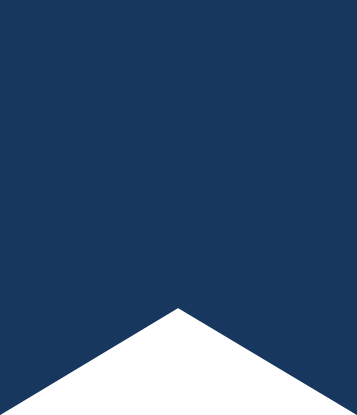 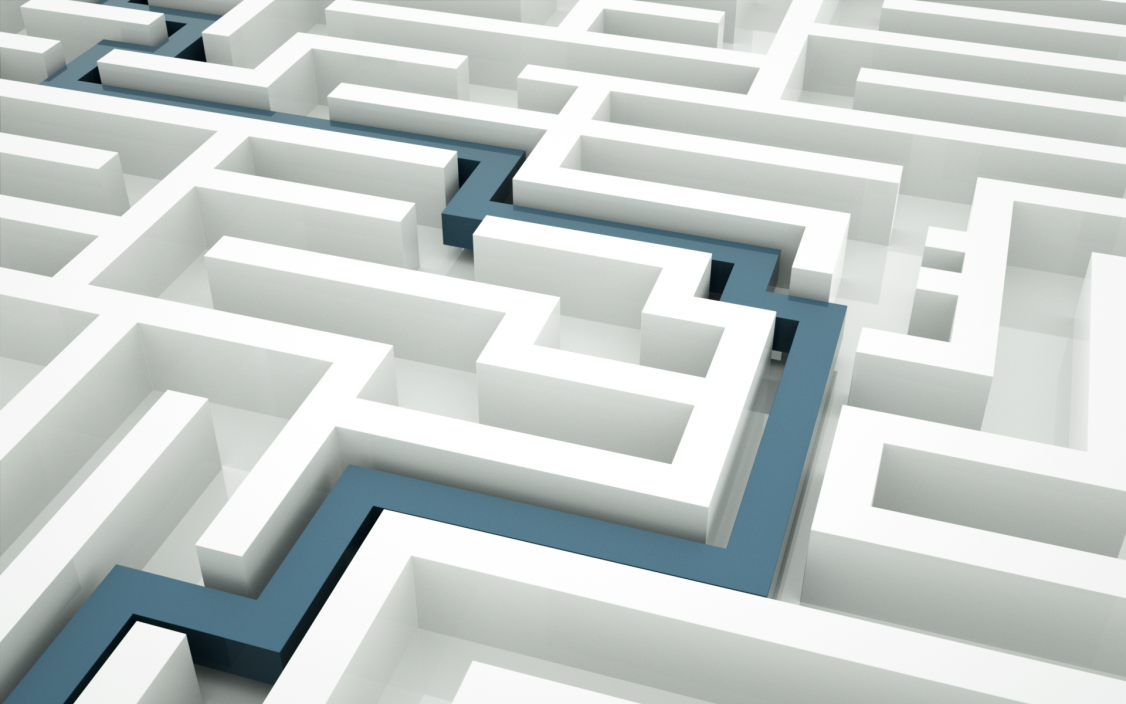 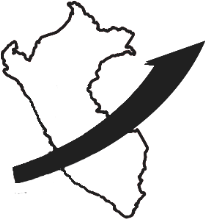 Junio
2014
Sesión I:
Diseño del Modelo Conceptual del Sector Cultura
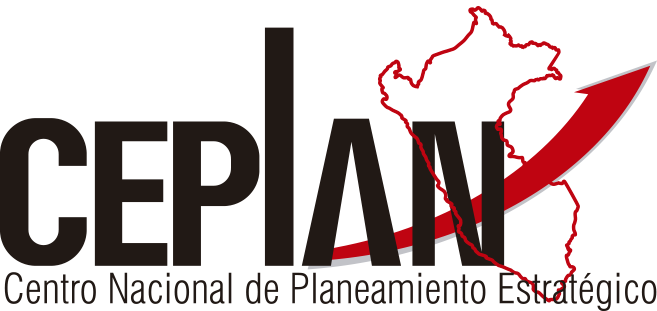 1
1
Introducción
2
Agenda de la sesión 1
Objetivos y resultados esperados de la sesión
Objetivos
Resultados esperados
1
Definir el término “modelo conceptual” en el marco del planeamiento estratégico
Se comprende el concepto de modelo conceptual
2
El equipo técnico ha aprendido los pasos metodológicos para el diseño de un modelo conceptual
Aprender la metodología para diseñar un modelo conceptual
3
El equipo técnico es capaz de aplicar la metodología para elaborar el modelo conceptual
Aplicar los pasos metodológicos para diseñar  el modelo conceptual del sector
Paso 1
Definición de sector cultura
5
¿Qué es el sector cultura?
Definición de Sector Público: Ámbito económico, social y cultural que resulta trascendental para los intereses generales y que constituye un criterio fundamental para organizar el Poder Ejecutivo (GIZ)
Pregunta orientadora:
¿Qué es el sector Cultura?
Dinámica grupal:
Lluvia de ideas
Llenado de tarjetas (1 idea por tarjeta)
Nube de ideas
Paso 2
Definición de Modelo Conceptual
7
¿Qué es un Modelo Conceptual en el proceso de Planeamiento Estratégico?
Estructura sistemática que representa el estado del conocimiento con relación a un tema, asimismo, identifica los componentes que lo integran, y los factores que influyen en ellos
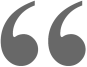 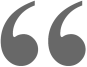 Notas importantes
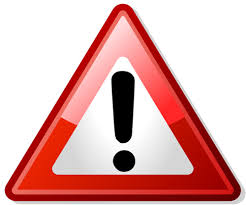 9
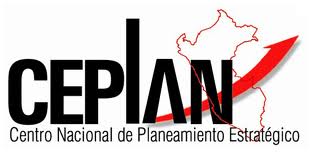 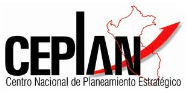 9
Estabilidad económica
Política económica
Ejemplo de modelo conceptual del Sector Economía y Finanzas
Crecimiento económico
Política financiera
Política tributaria
Redistribución del ingreso
Política fiscal
SECTOR ECONOMIA Y FINANZAS
Competitividad de la economía
Promoción de la inversión
Competitividad
Investigación y desarrollo
Rol subsidiario
Infraestructura
Ejemplo del modelo conceptual de la Región Huancavelica
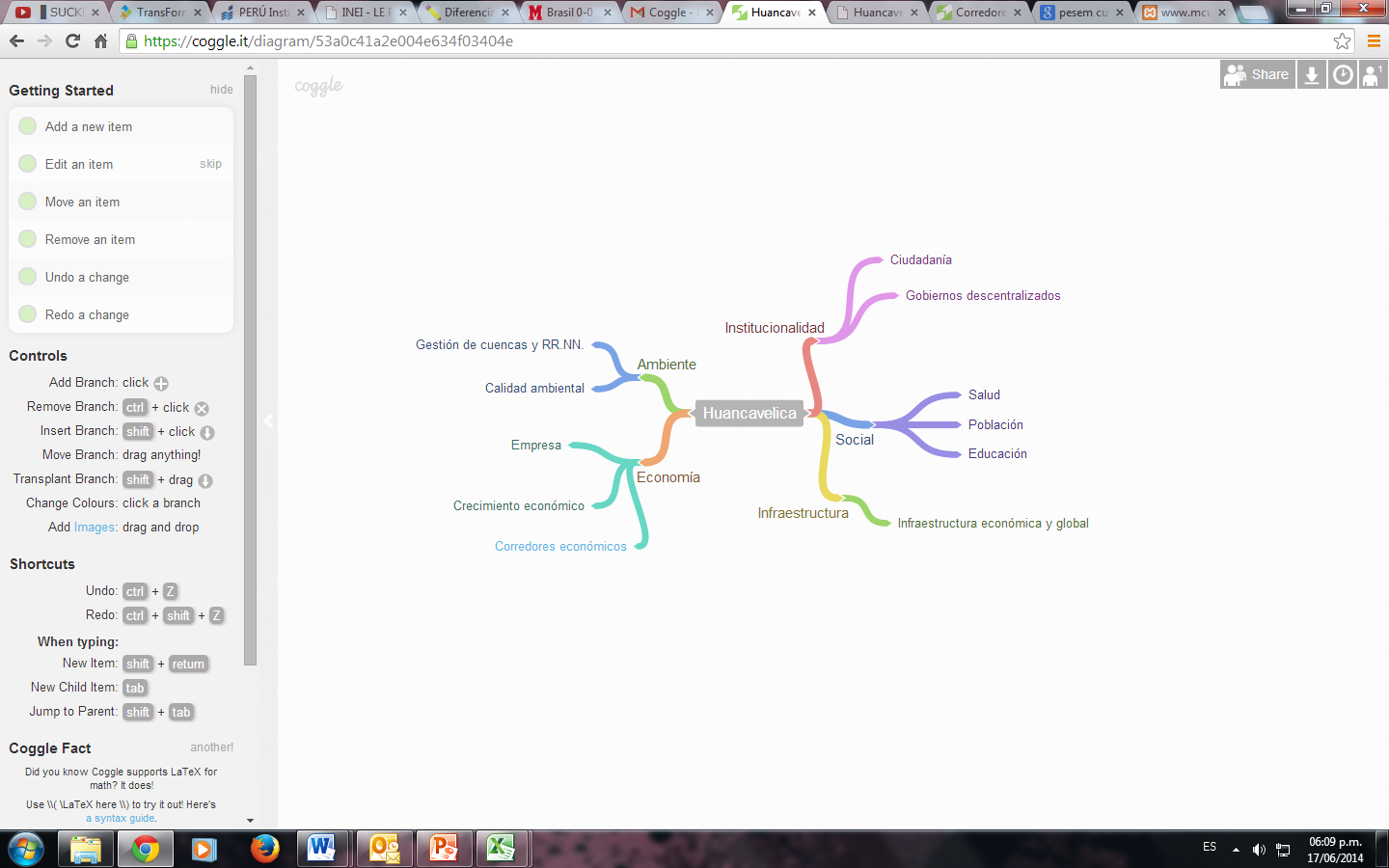 Paso 3
Diseño de Modelo Conceptual
12
Preguntas orientadoras para determinar los componentes del sector
Sistema: Sector Cultura
¿Qué componentes representan o representarían mejor al sector cultura?
13
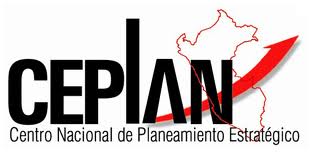 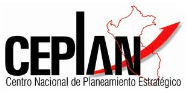 13
Representación gráfica del Sector Cultura – Trabajo de grupos
4 grupos. De 4 a 5 participantes cada uno elaboran un mapa conceptual (15 min)
2 grupos, de 9 participantes cada uno elaboran un mapa conceptual. (15 min)
1 grupo de 18 participantes elabora un solo mapa conceptual. (15 min)
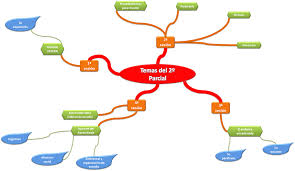 Lluvia de ideas
Identificar componentes
Identificar sub componentes
IMPORTANTE: No se trata de organizar la información en función a órganos de línea. Los grupos deben surgir del análisis de los componentes identificados.
14
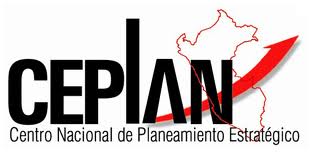 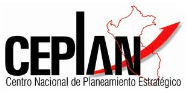 14
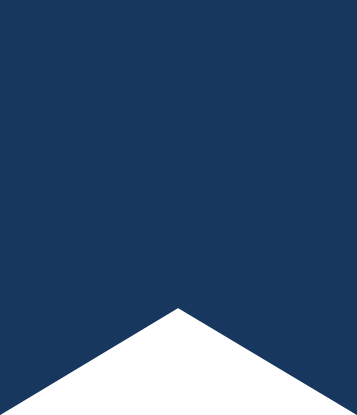 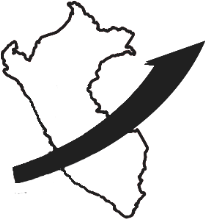 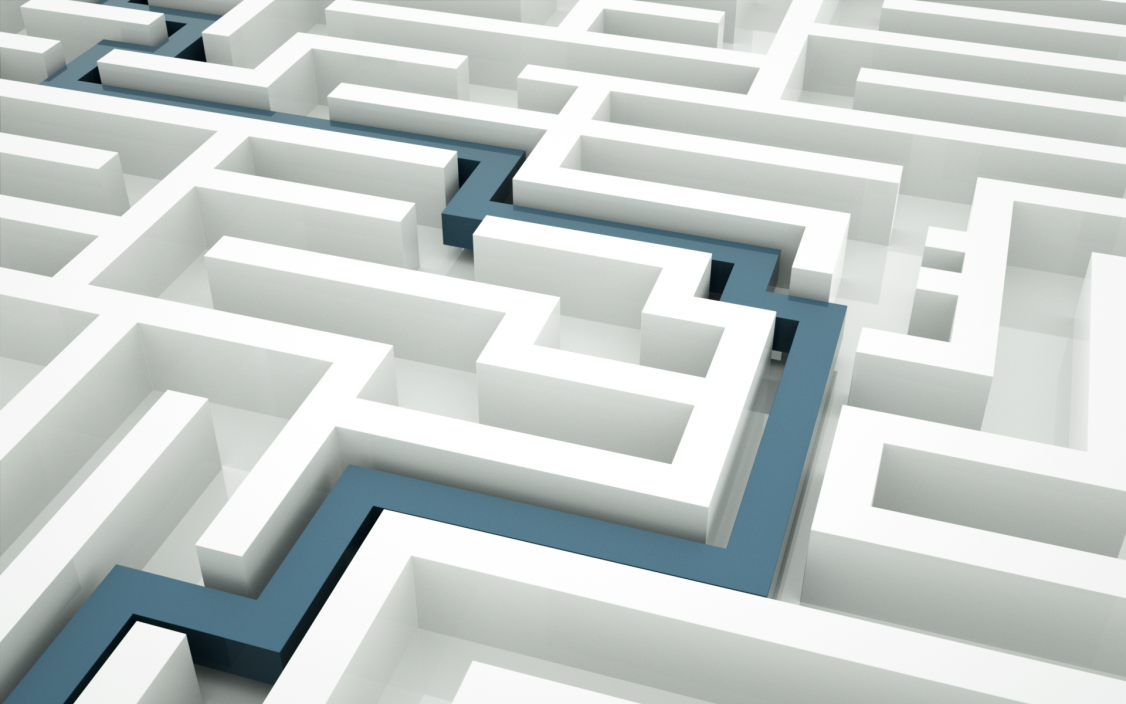 Junio
2014
Gracias.
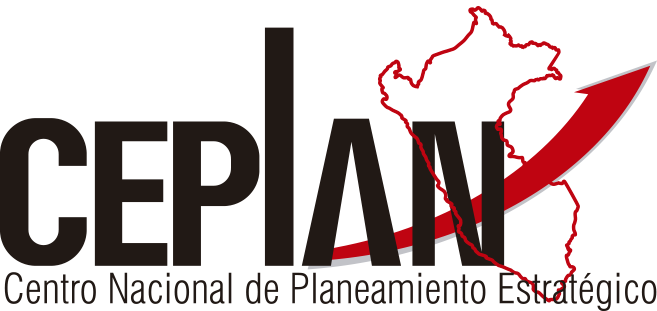 15